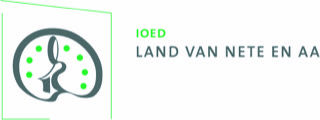 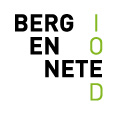 Ontmoetingsmoment 22 oktober 2022


WELKOM!
Programma


Verwelkoming door burgemeester Jan Moons

‘Plannen erfgoedcel en IOED’s’ door Jeroen Janssens

‘Van boerenwoning tot jazz-club: korte geschiedenis van de Hnita-Hoeve en omgeving’ door Elke Van Severen

Korte pauze

‘Het verhaal van Hnita’ door Peter Anthonissen en Gert De Bie

Jazzy intermezzo door Aalex Vertommen en David De Munck

Afsluitend drankje
https://www.kempenskarakter.be/ons-buurtverhaal/
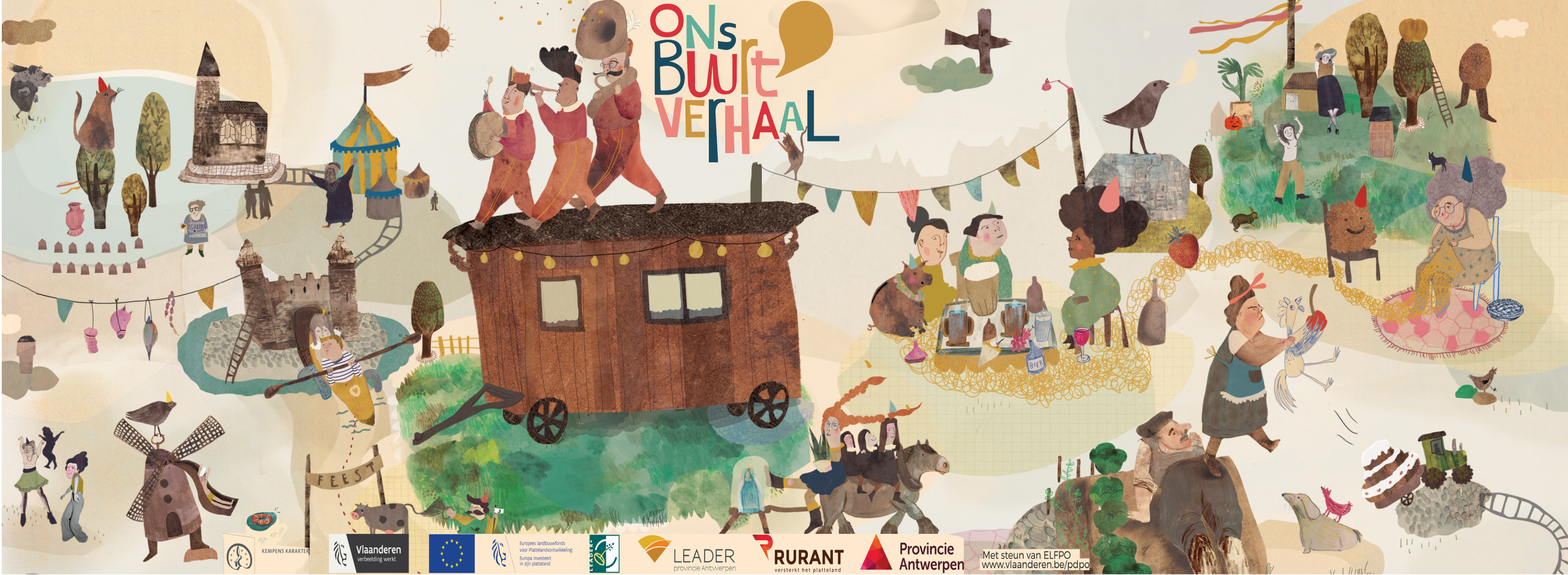 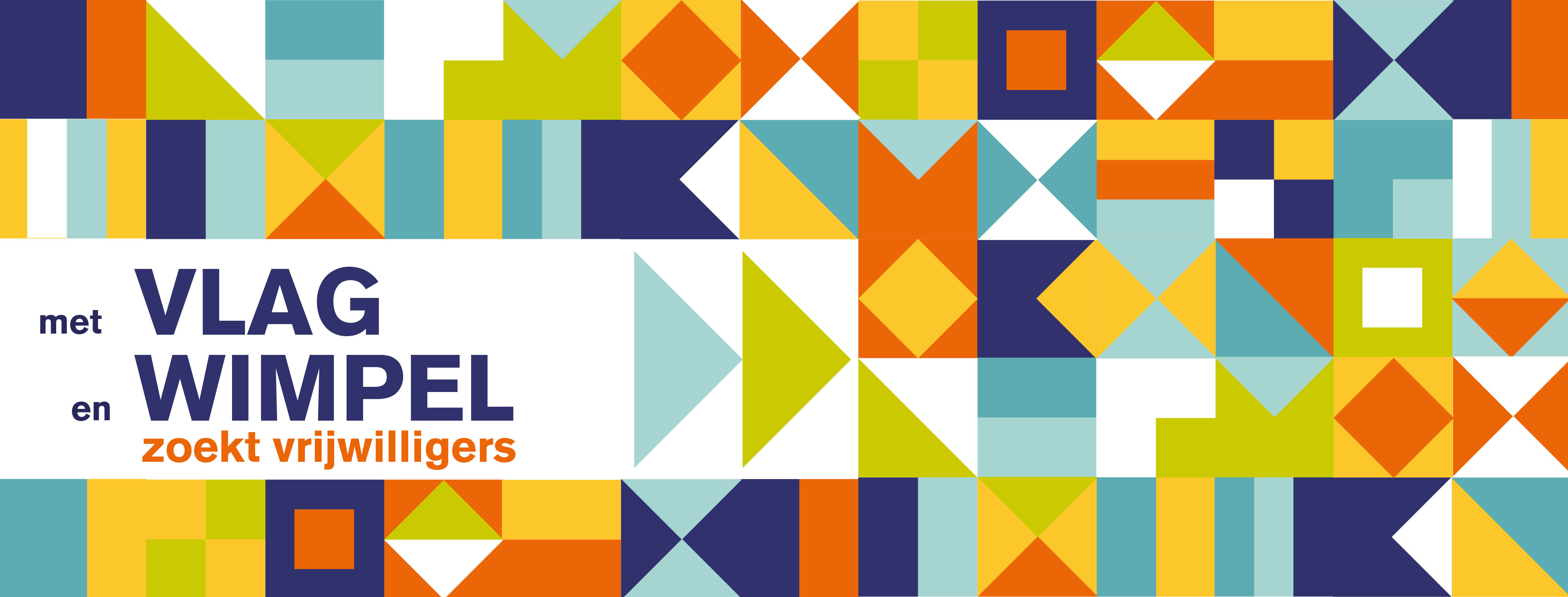 Arbeid Adelt!
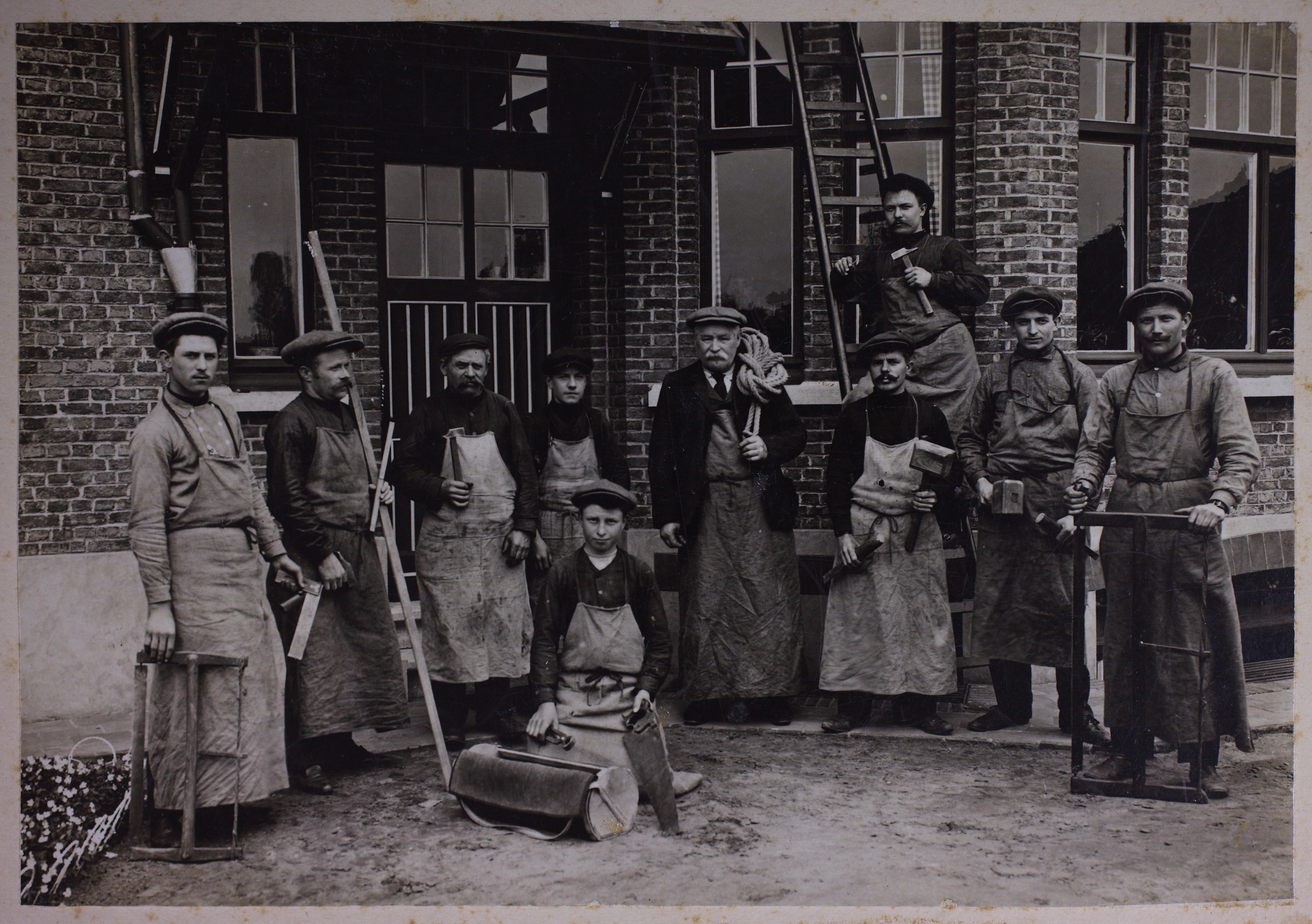 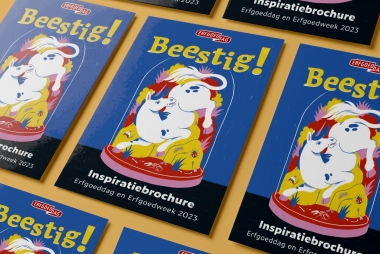 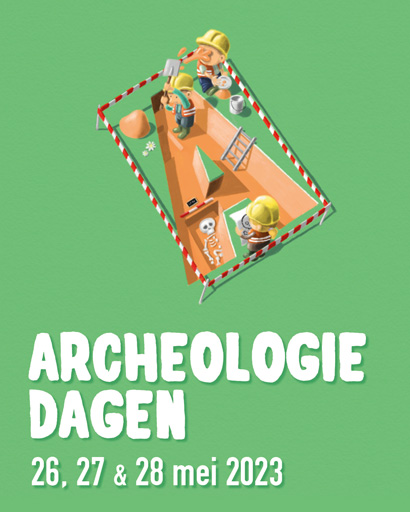 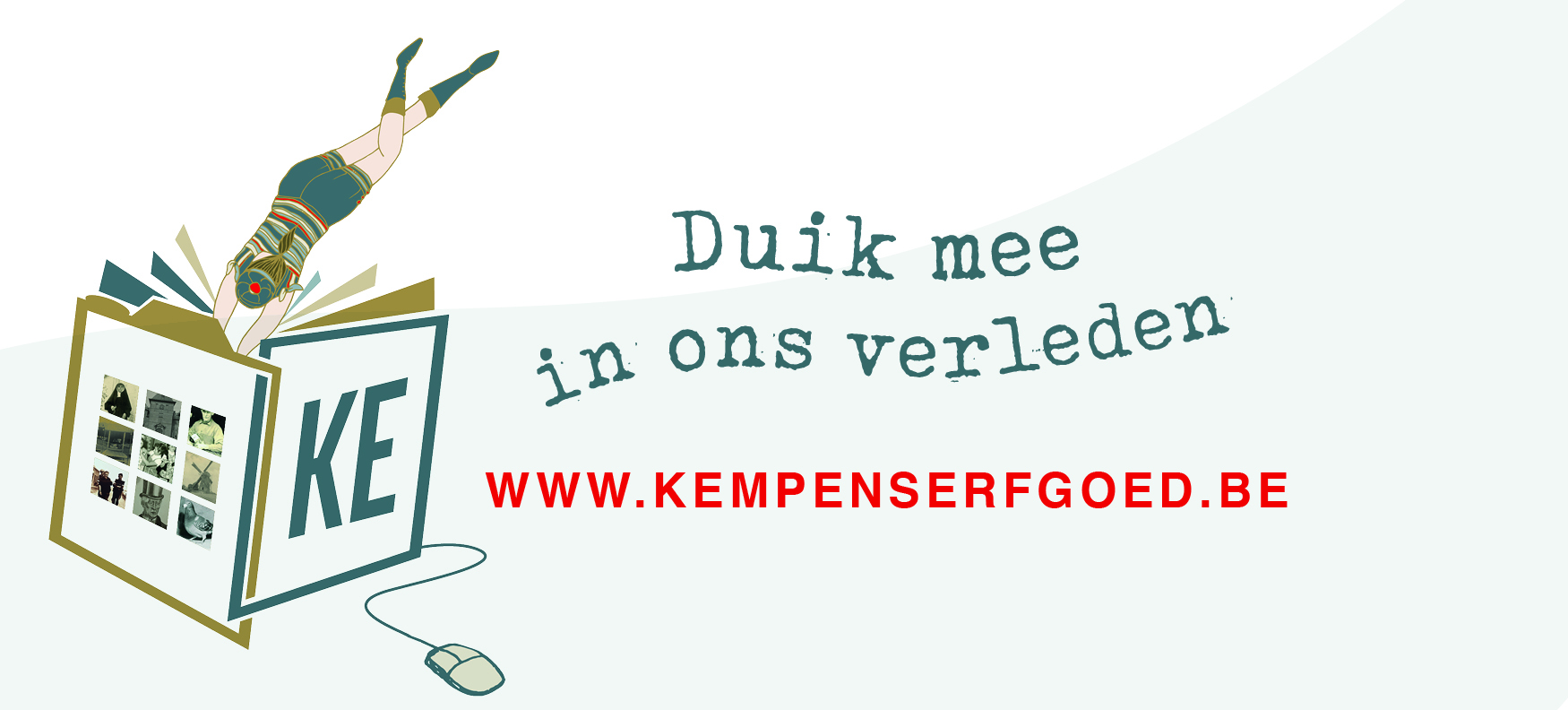 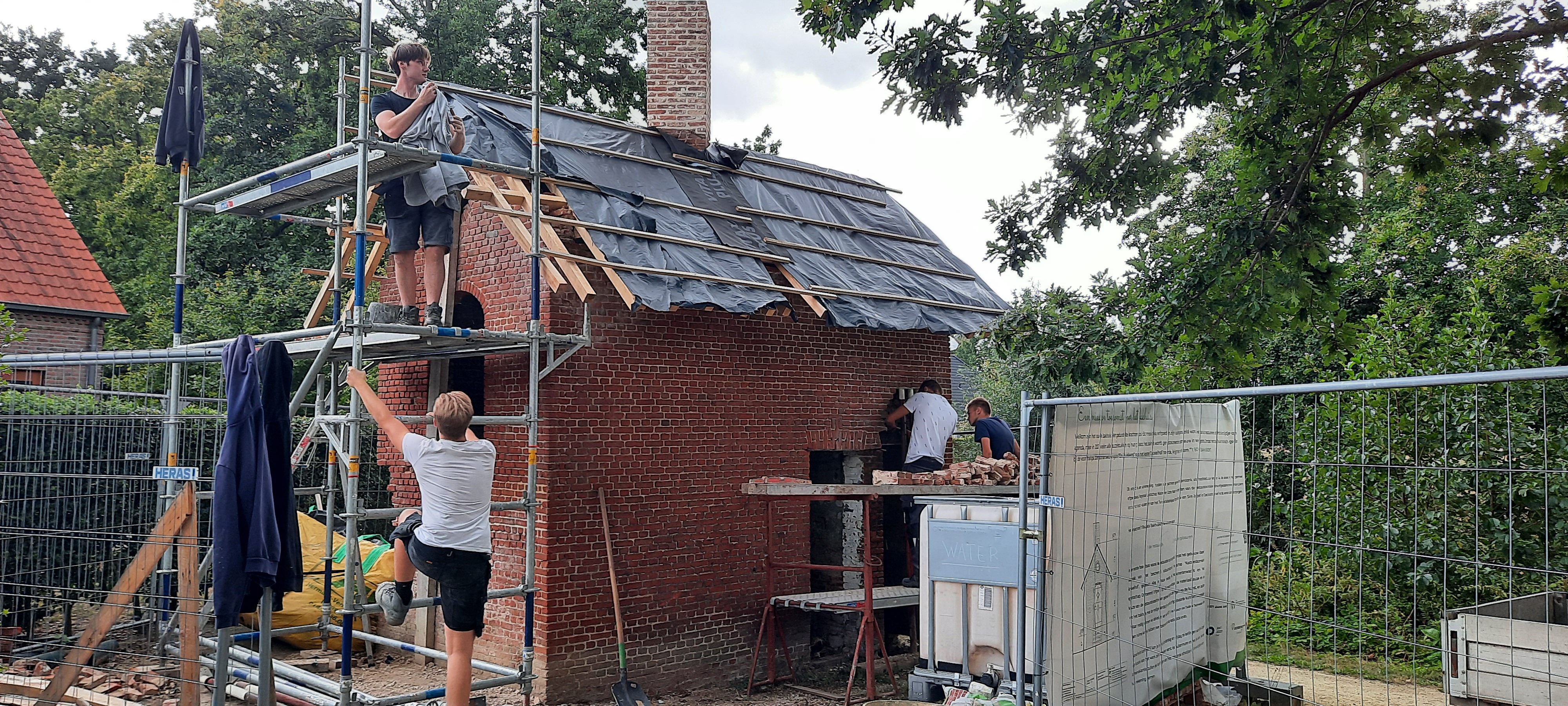 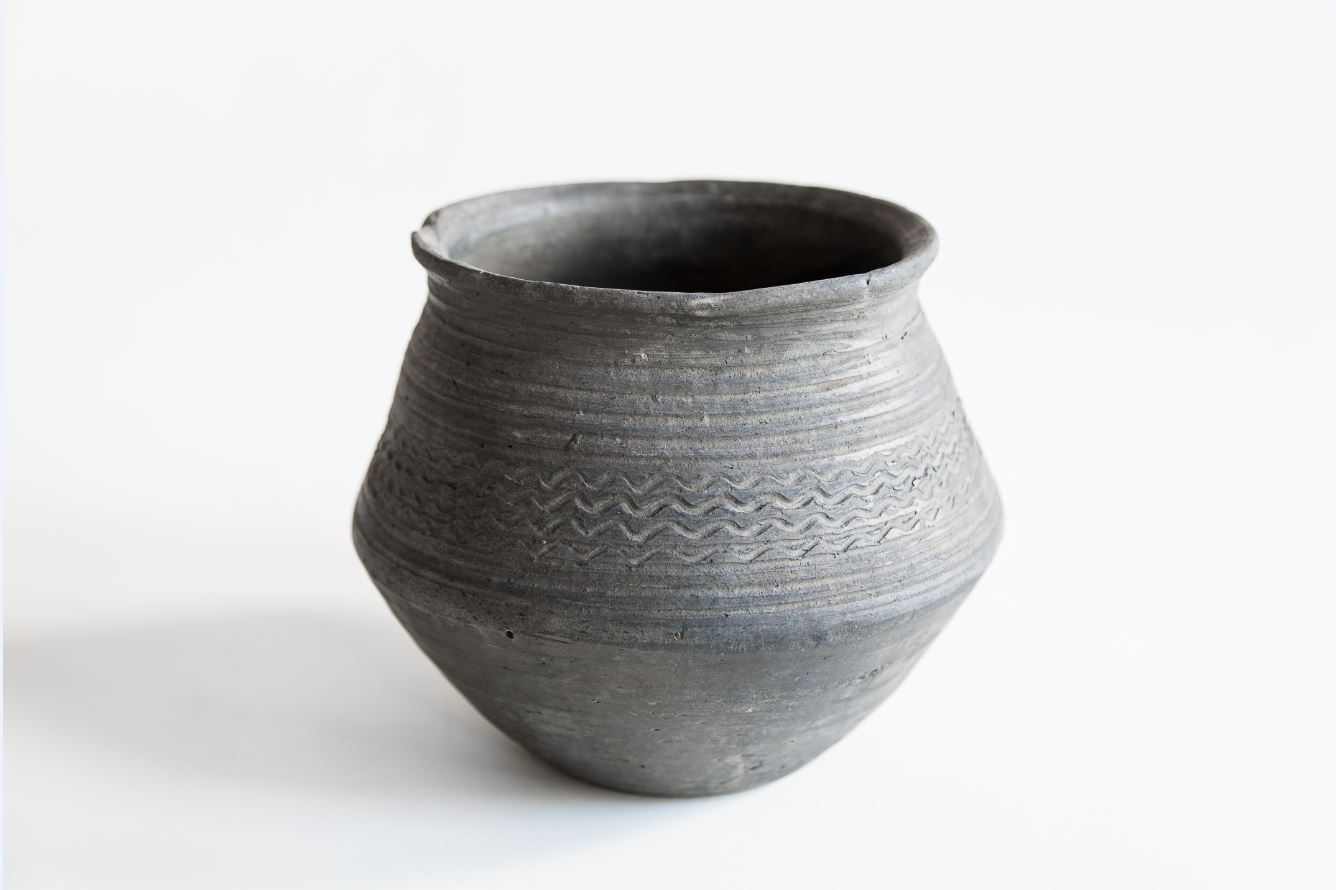 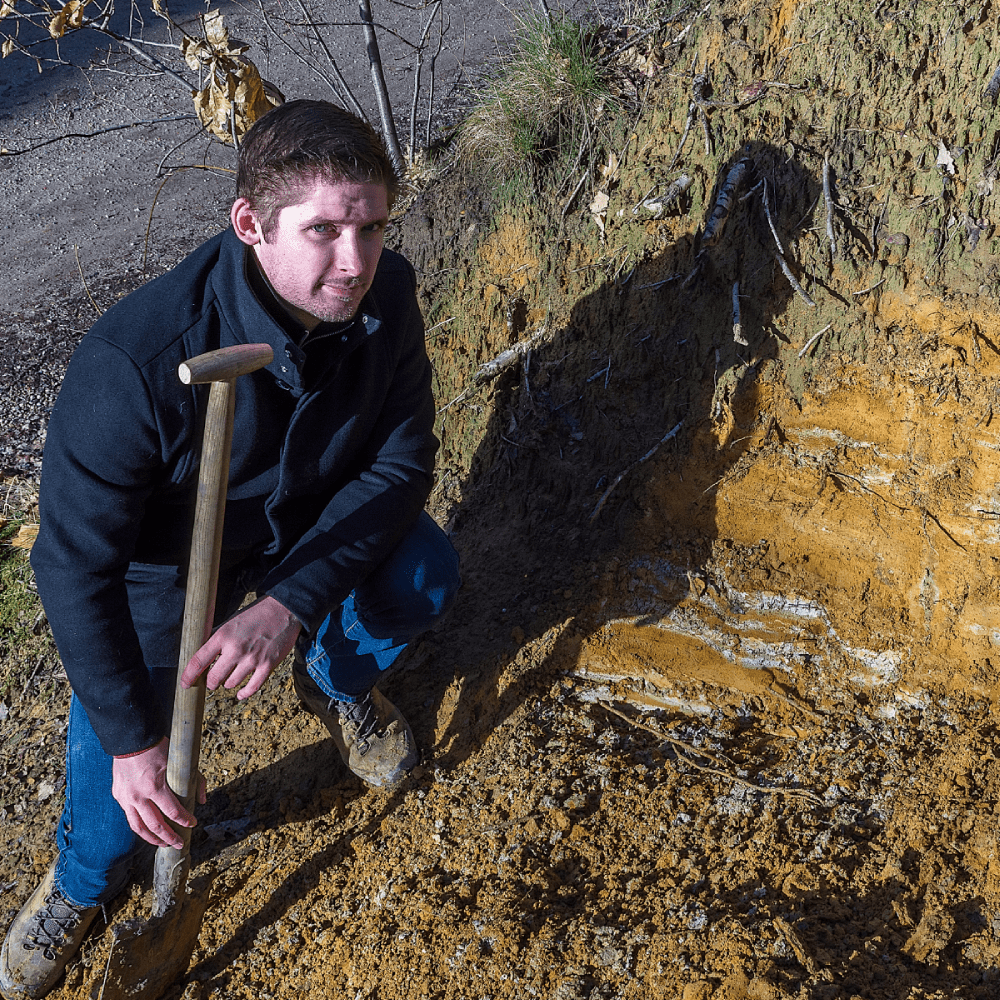 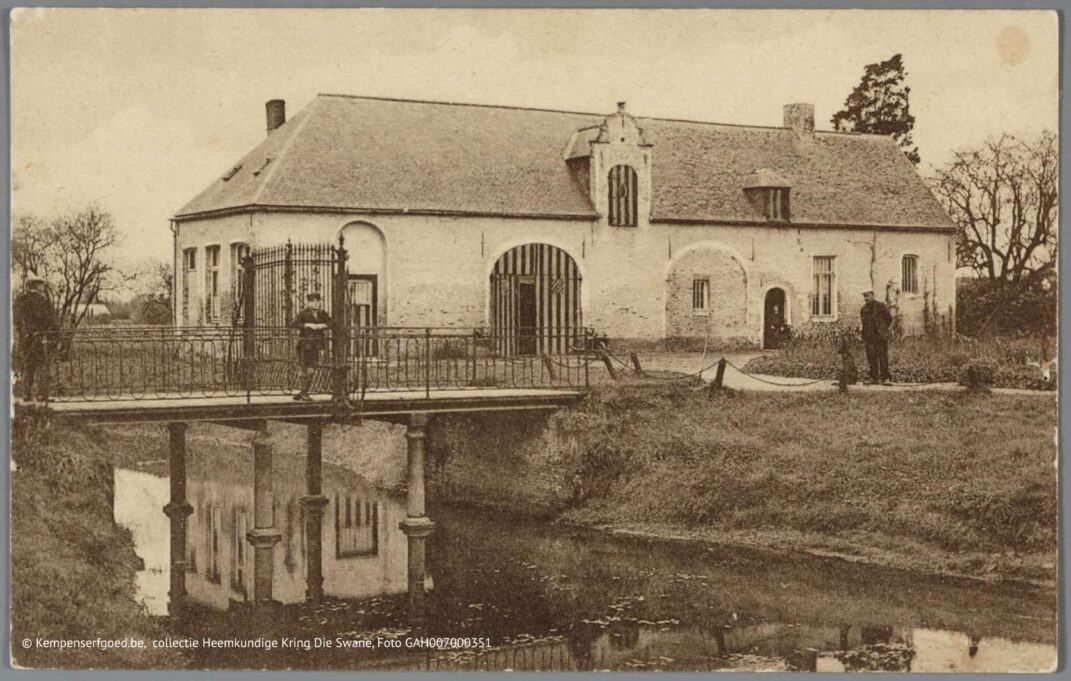 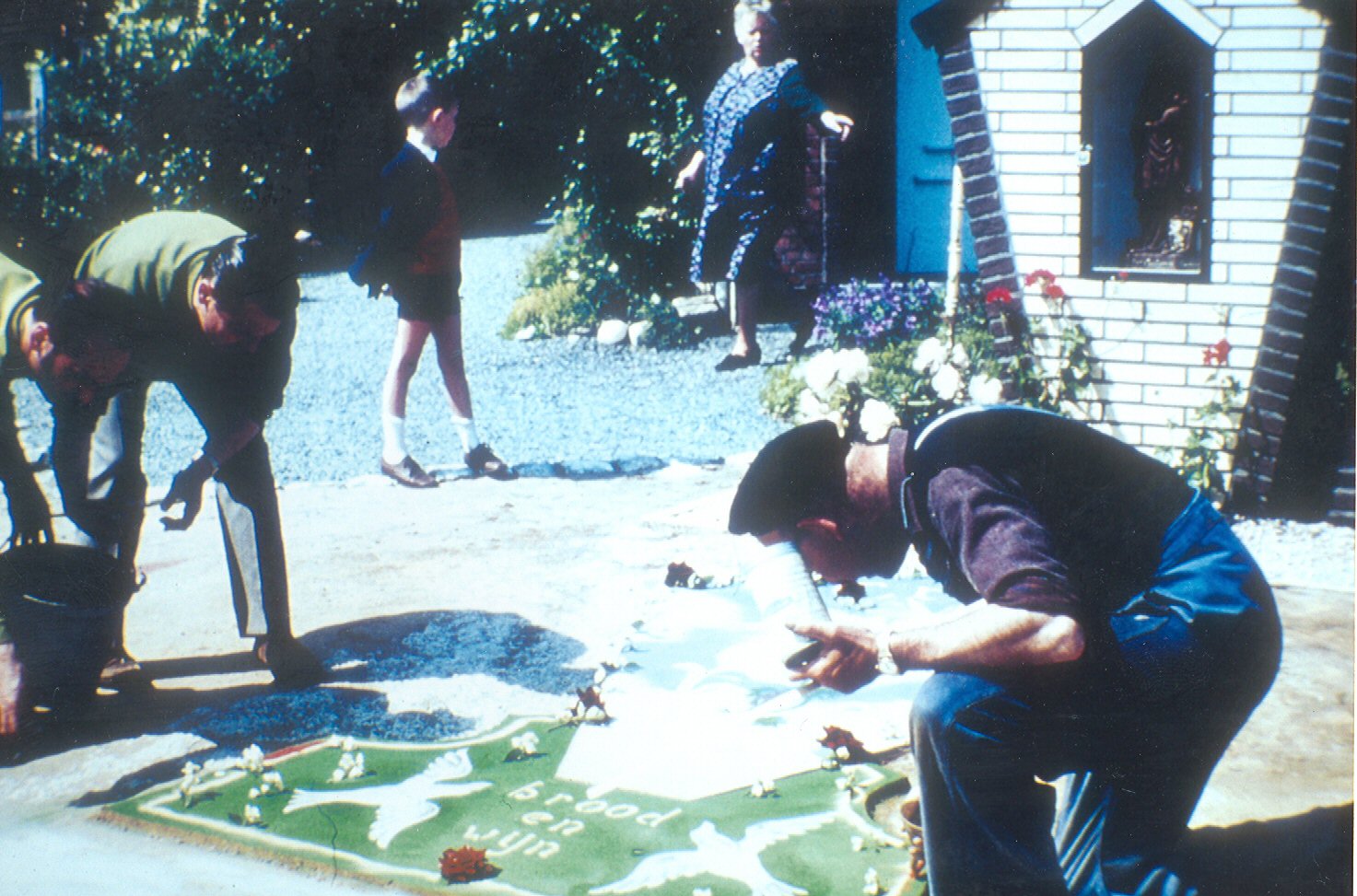 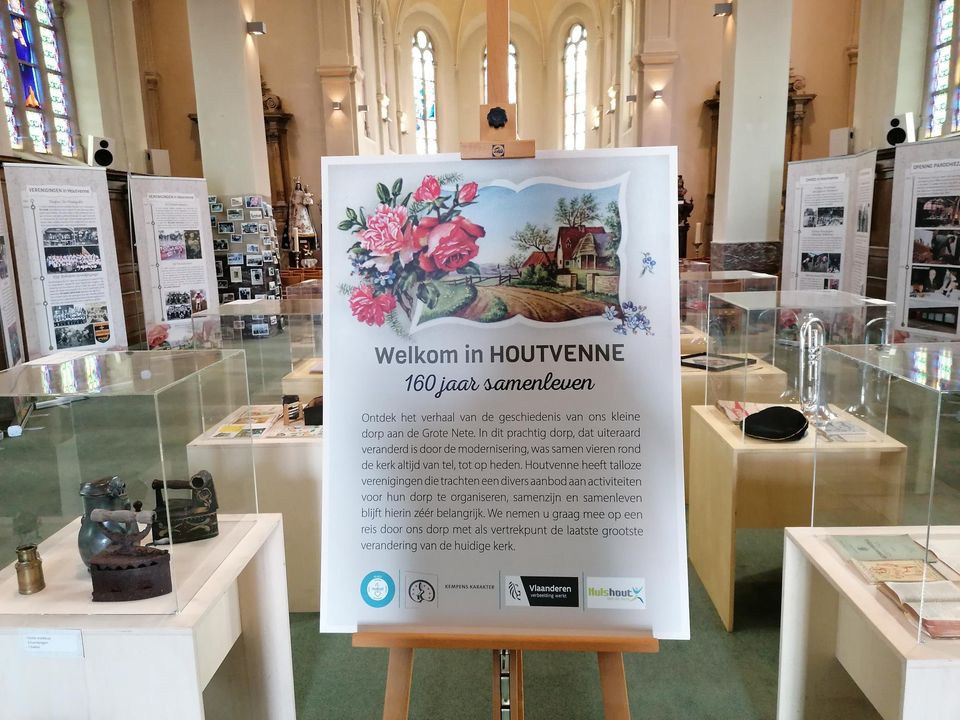 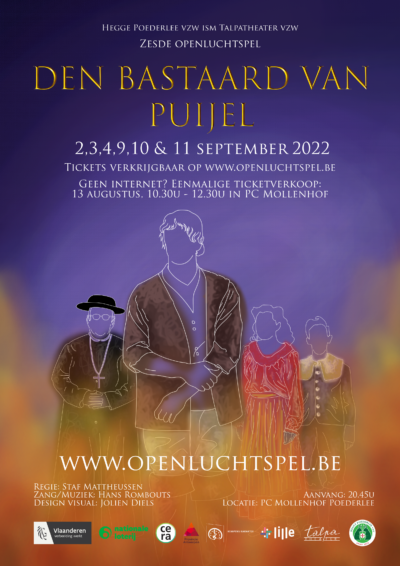 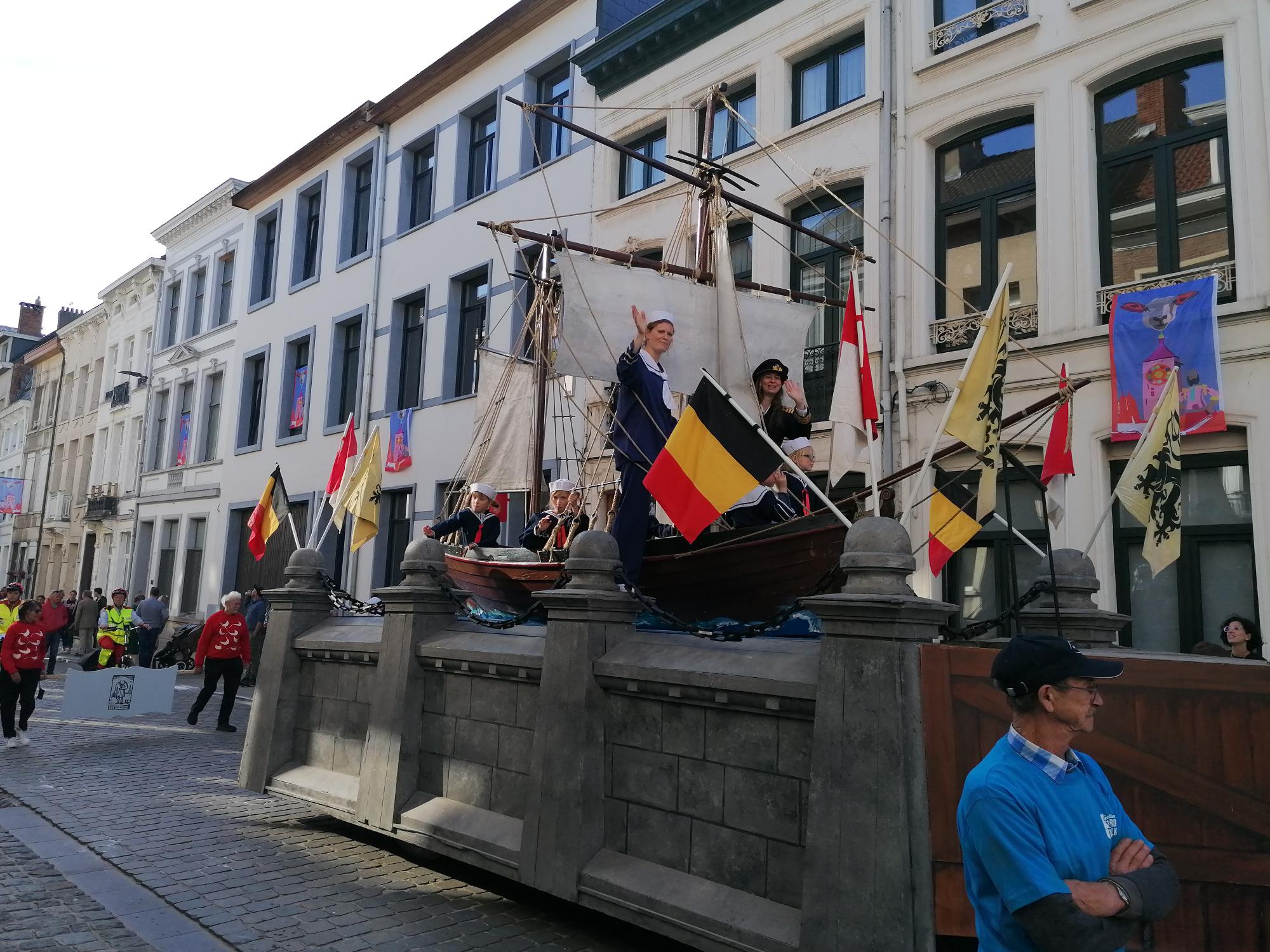 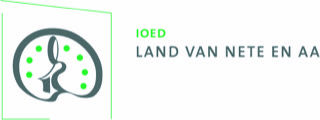 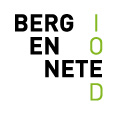 Bedankt!